РОССИЯ В ГОДЫ НОВОЙ ЭКОНОМИЧЕСКОЙ ПОЛИТИКИ
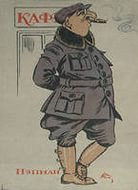 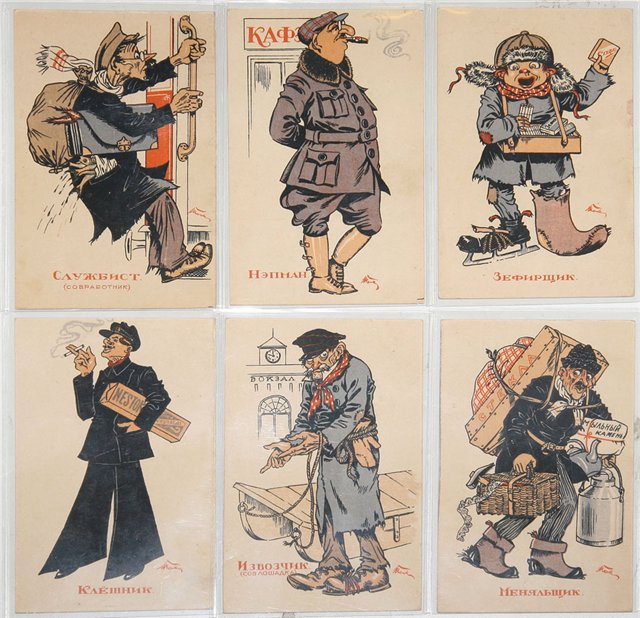 1921-1929
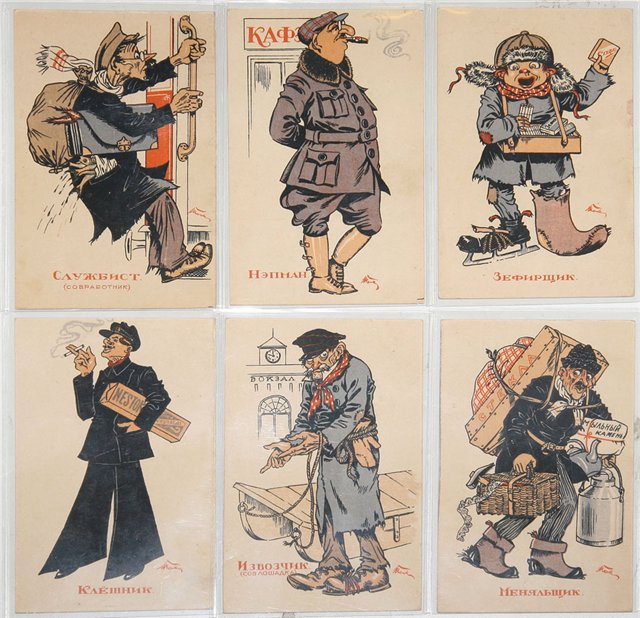 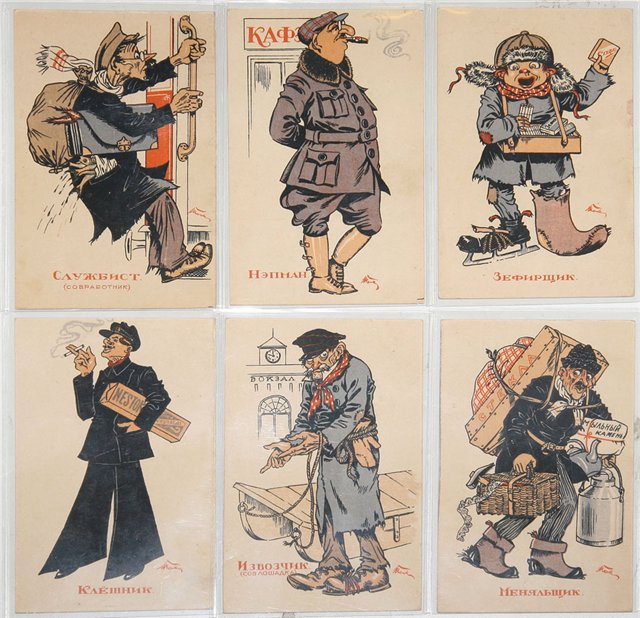 ОПРЕДЕЛИТЬ ПРИЧИНЫ ПЕРЕХОДА К НЭПУ
РАСКРЫТЬ  СУЩНОСТЬ НЭПА
ИТОГИ НЭПА
ОПРЕДЕЛИТЬ ПРИЧИНЫ ПЕРЕХОДА К НЭПУ
РАСКРЫТЬ  СУЩНОСТЬ НЭПА
ИТОГИ НЭПА

ПРОБЛЕМА. 
«НЭП: ЦЕЛОСТНЫЙ КУРС ИЛИ КОМПЛЕКС ПРОТИВОРЕЧИВЫХ МЕР?»
ПРИЧИНЫ ПЕРЕХОДА К НЭПУ
ЭКОНОМИЧЕСКИЕ :
ЭКОНОМИЧЕСКИЙ КРИЗИС
НАРУШЕНИЕ ДЕНЕЖНОГО ОБРАЩЕНИЯ, ИНФЛЯЦИЯ
ОТСУТСТВИЕ ЕДИНОГО РЫНКА
 ОБМЕНА МЕЖДУ ГОРОДОМ
 И ДЕРЕВНЕЙ
ВНЕШНЕЭКОНОМИЧЕСКАЯ
 БЛОКАДА РОССИИ
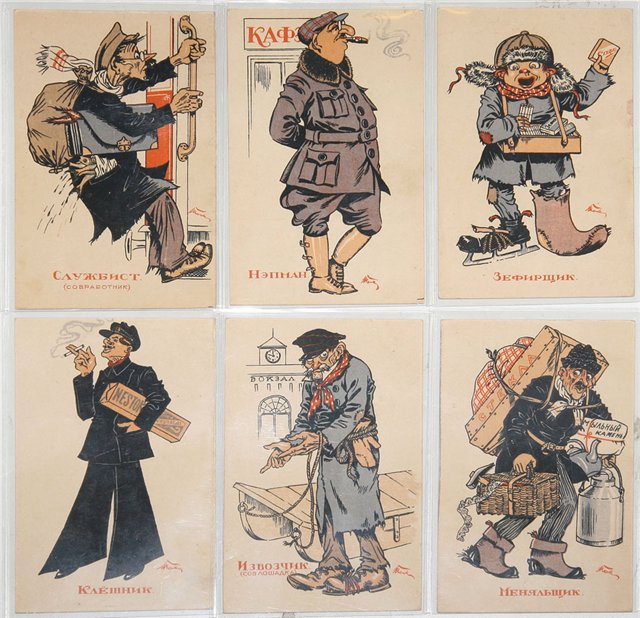 ПРИЧИНЫ ПЕРЕХОДА К НЭПУ
ПОЛИТИЧЕСКИЕ:
-ТРЕБОВАНИЯ КРЕСТЬЯН РЕАЛИЗАЦИИ ПРАВА РАСПОРЯЖАТЬСЯ ЗЕМЛЕЙ И ПРОДУКТАМИ СВОЕГО ТРУДА
-НЕДОВОЛЬСТВО КРЕСТЬЯН ПОЛИТИКОЙ «ВОЕННОГО КОММУНИЗМА»
РОСТ НЕДОВОЛЬСТВА 
АРМИИ И РАБОЧЕГО
КЛАССА
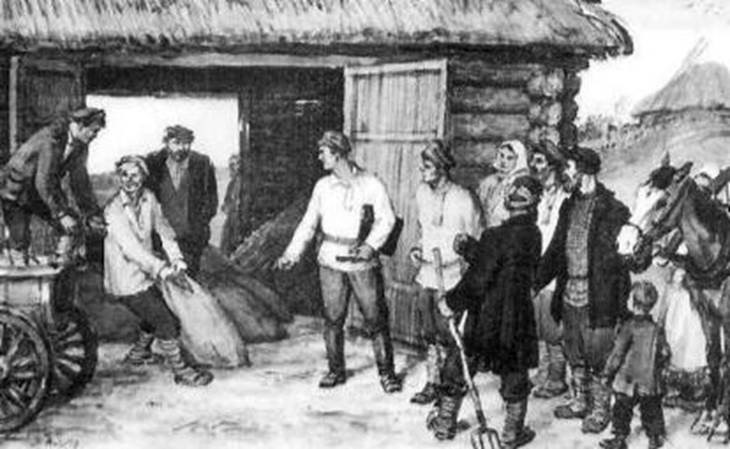 ПРИЧИНЫ ПЕРЕХОДА К НЭПУ
СОЦИАЛЬНЫЕ:
ГОЛОД
ОБНИЩАНИЕ НАСЕЛЕНИЯ СТРАНЫ
ДЕМОБИЛИЗАЦИЯ АРМИИ
БЕЗГРАМОТНОСТЬ НАСЕЛЕНИЯ
ДЕТСКАЯ БЕСПРИЗОРНОСТЬ
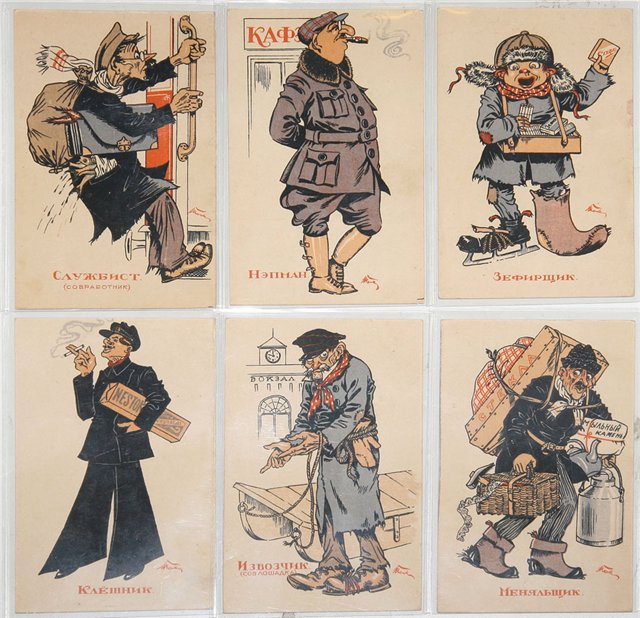 1921  год,  март
Х съезд РКП(б)
                                 Ленин объявил 
                              о переходе  
               к новой экономической   
                   политике (нэпу)
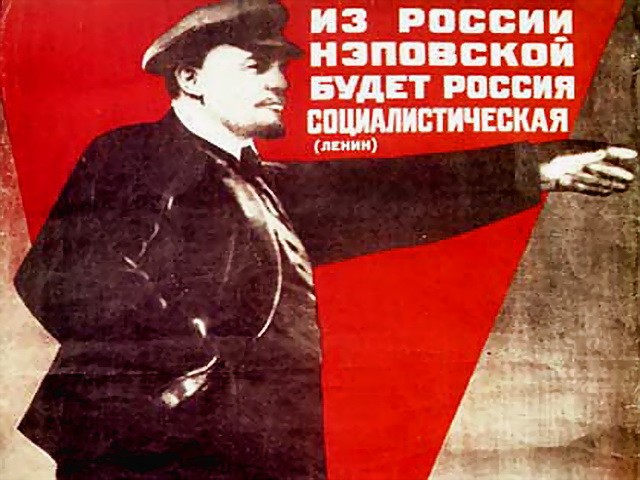 ЧЕРТЫ   НЭПА
Замена продразверстки натуральным налогом 
Восстановление торговли и товарно-денежных отношений как основного механизма функционирования экономики
Укрепление финансовой системы, переход к денежной зарплате, отмене бесплатных услуг
Переход части государственных предприятий на хозрасчет и создание крупных трестов
Допуск частного капитала в экономику при сохранении командных высот в руках государства
Разрешение аренды земли и применение наемного труда в сельском хозяйстве
Отмена трудовой повинности, обеспечение промышленности и рабочей силой через биржи труда
ИТОГИ   НЭПА
ВОССТАНОВЛЕНИЕ РАЗРУШЕННОЙ ЭКОНОМИКИ ЗА СЧЕТ ВОЗВРАЩЕНИЯ В СТРОЙ ДОВОЕННЫХ МОЩНОСТЕЙ (К 1926-1927 ГГ. РОССИЯ ДОСТИГЛА ПОКАЗАТЕЛЕЙ
 1913 Г.)
ИЗМЕНЕНИЕ СОЦИАЛЬНОЙ СТРУКТУРЫ ОБЩЕСТВА, УВЕЛИЧЕНИЕ АППАРАТА  ЧИНОВНИКОВ, РОСТ БЕЗРАБОТИЦЫ И НИЗКИЙ УРОВЕНЬ ЖИЗНИ НА ФОНЕ РОСТА ЦЕН
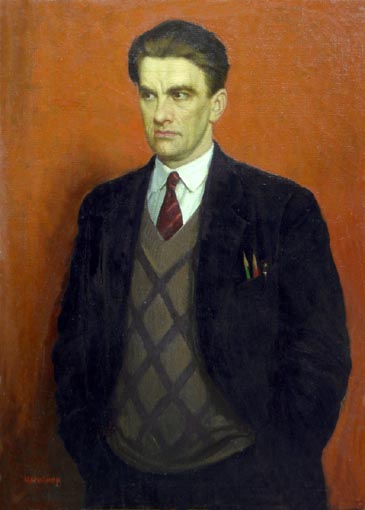 В. В. Маяковский

      7(19) июля 1893-
             14 апреля 1930

 Один из крупнейших
 поэтов ХХ века, драматург,
 киносценарист, художник, киноактер.
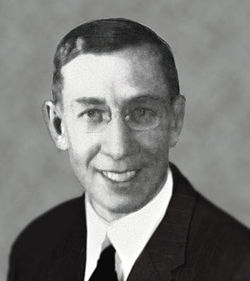 Н. В. Валентинов
     (Вольский)

          1879-1964

Русский публицист,
    философ, 
         экономист.
-ОПРЕДЕЛИТЬ ПРИЧИНЫ ПЕРЕХОДА К НЭПУ
-РАСКРЫТЬ  СУЩНОСТЬ НЭПА
-ИТОГИ НЭПА

ПРОБЛЕМА. 
«НЭП: ЦЕЛОСТНЫЙ КУРС ИЛИ КОМПЛЕКС ПРОТИВОРЕЧИВЫХ МЕР?»
Домашнее   задание
§ 18,  задание «!» № 1 стр. 133

  Дополнительно 
    Сообщение на тему: 
  «Наш край в годы нэп», «Культура и нэп» и др.
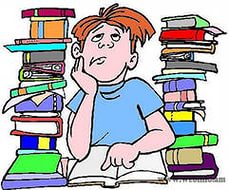